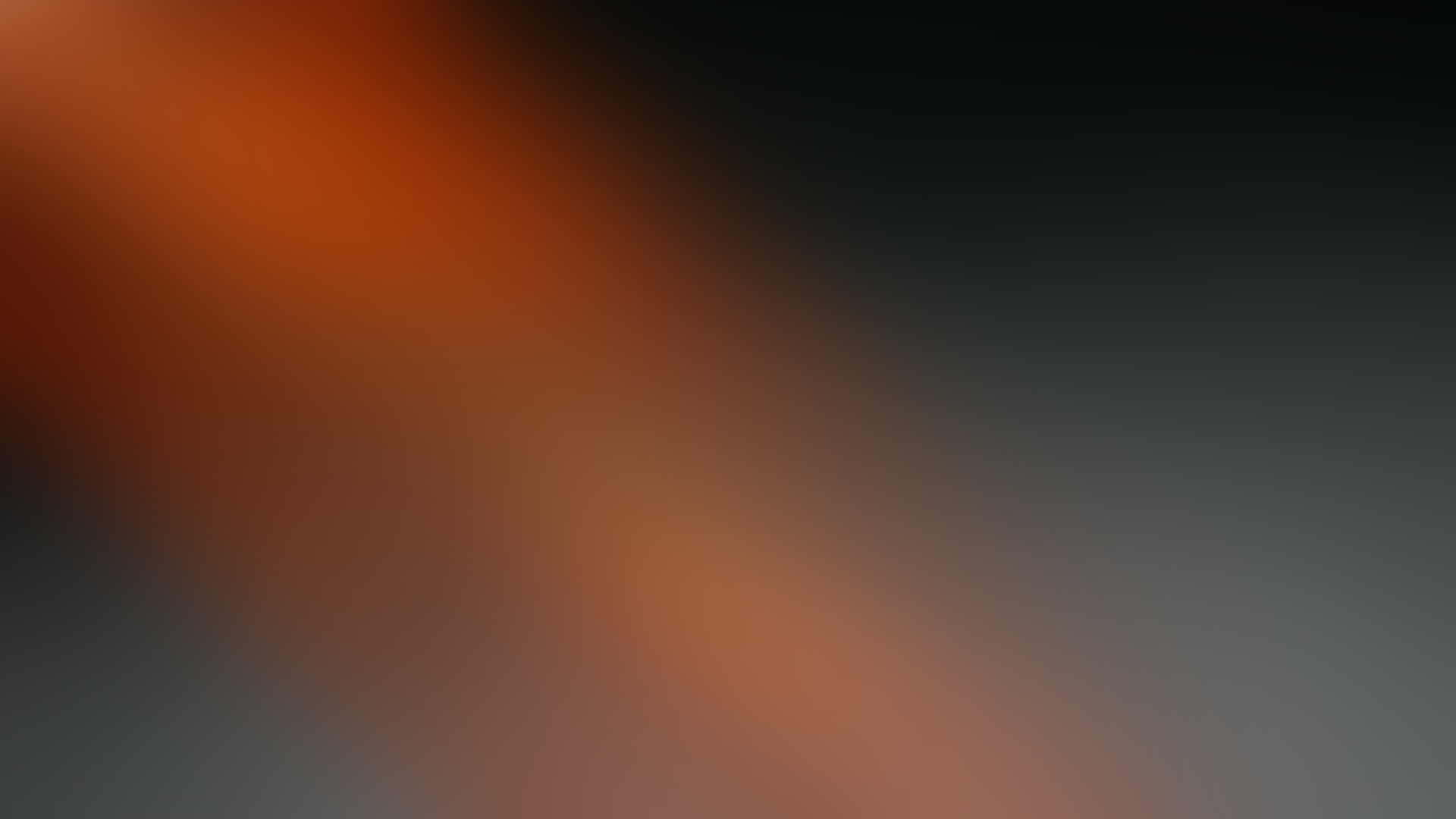 Проект
 производственная линия
На основе 
Ev3
Что это?
Как это работает ?
Как появилась идея?
Зачем он нужен ?
В итоге
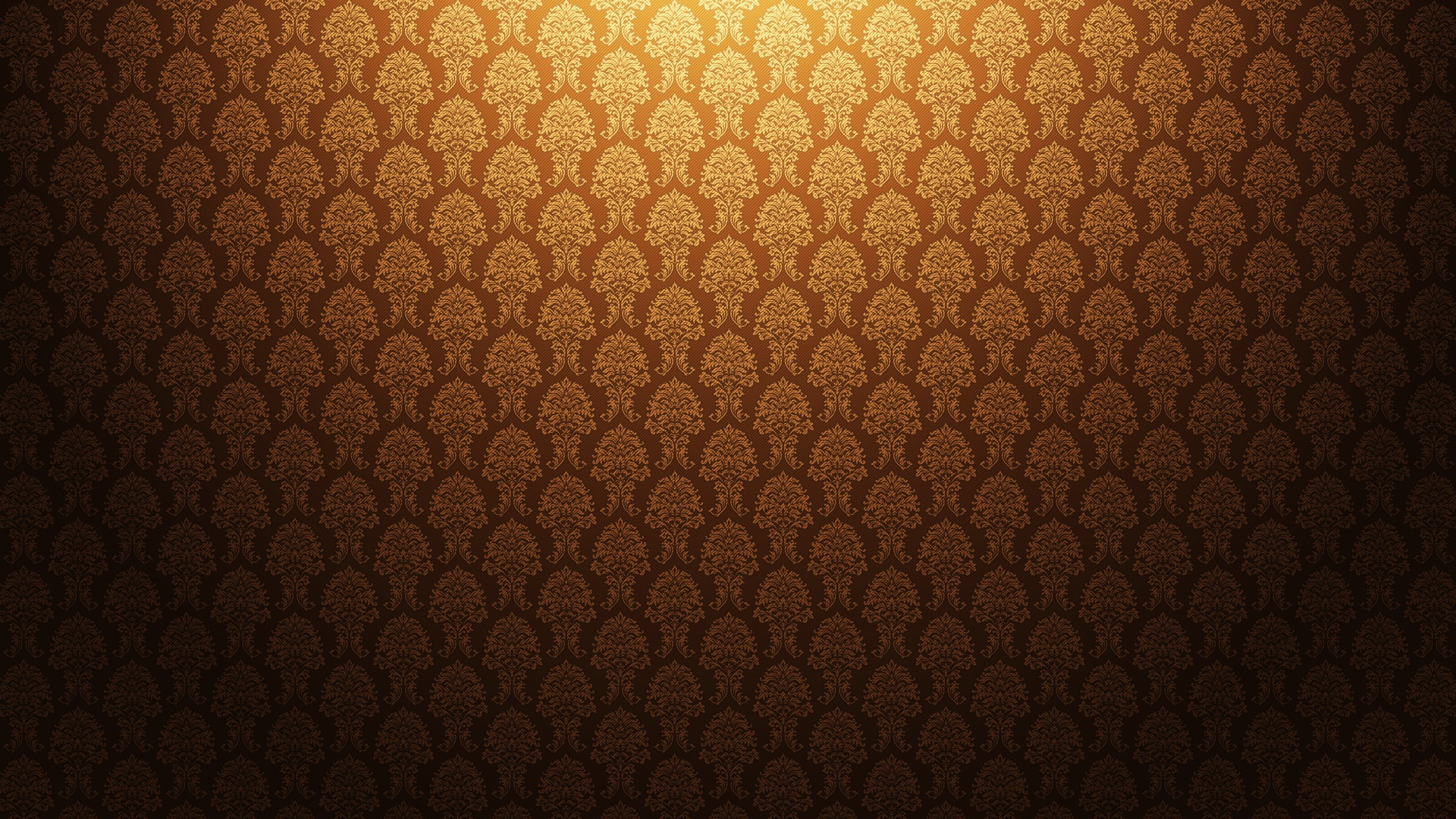 Это 3 робота
Имеющих 3 мотора
И соеденённых по 
 Bluetooth
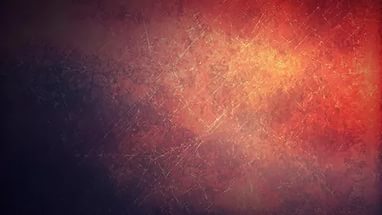 Один робот 
берет губку
 и переносит
В следующую зону
После чего отправляет смс и 2 робот забирает ее и переносит в 
Зону 2 где ее берет робот 3 и
И относит в пункт приема
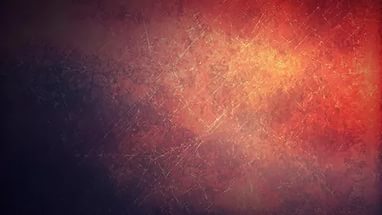 Мы решили посмотреть 
как работают машины
 на заводах и сделать 
Подобие
Для тог чтобы показать 
Всем как работает 
Конвейер
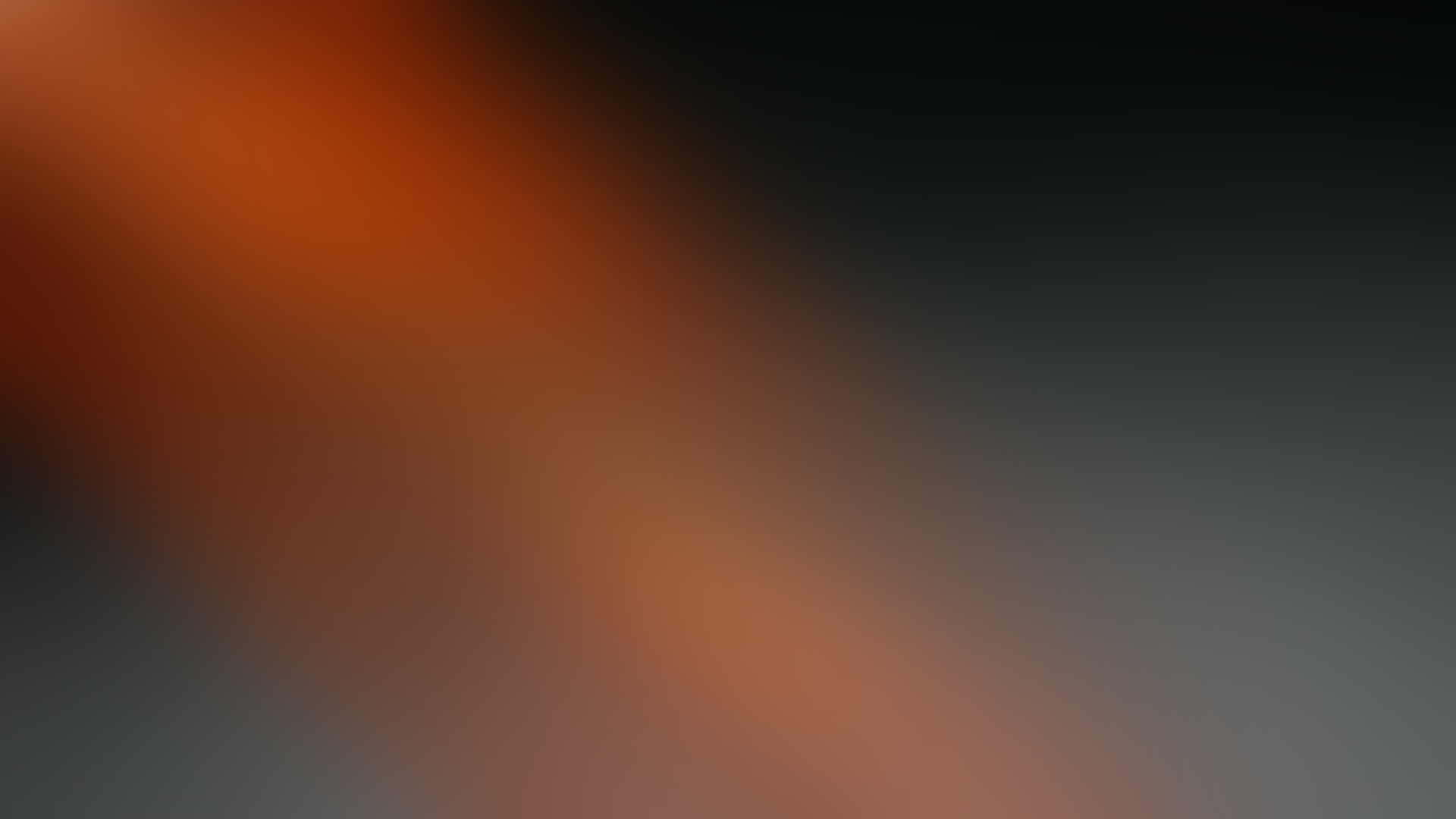 Чтобы показать работу 
машин на заводе
Где одно не правильное 
действие приведет 
К ошибке всё производство
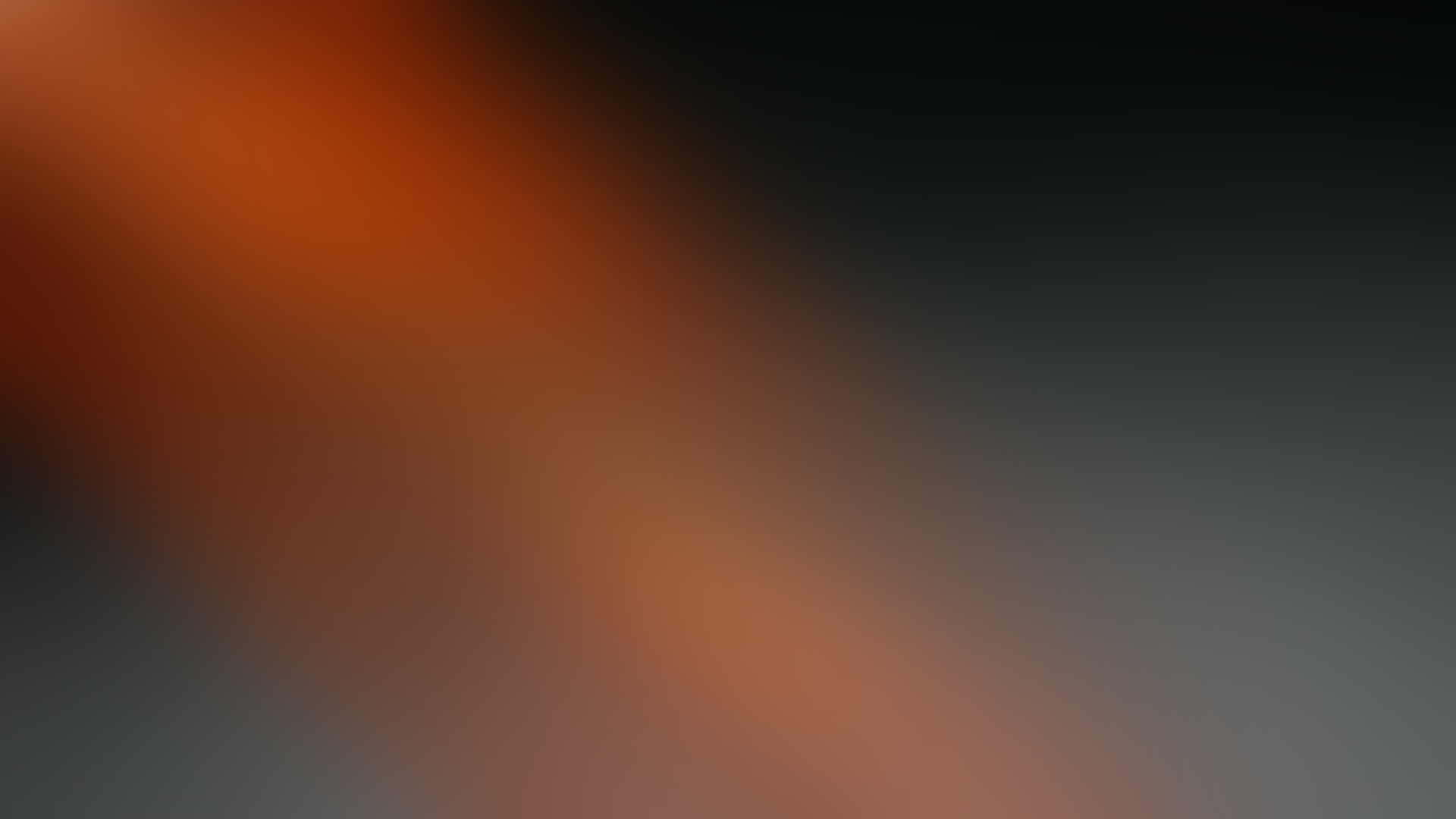 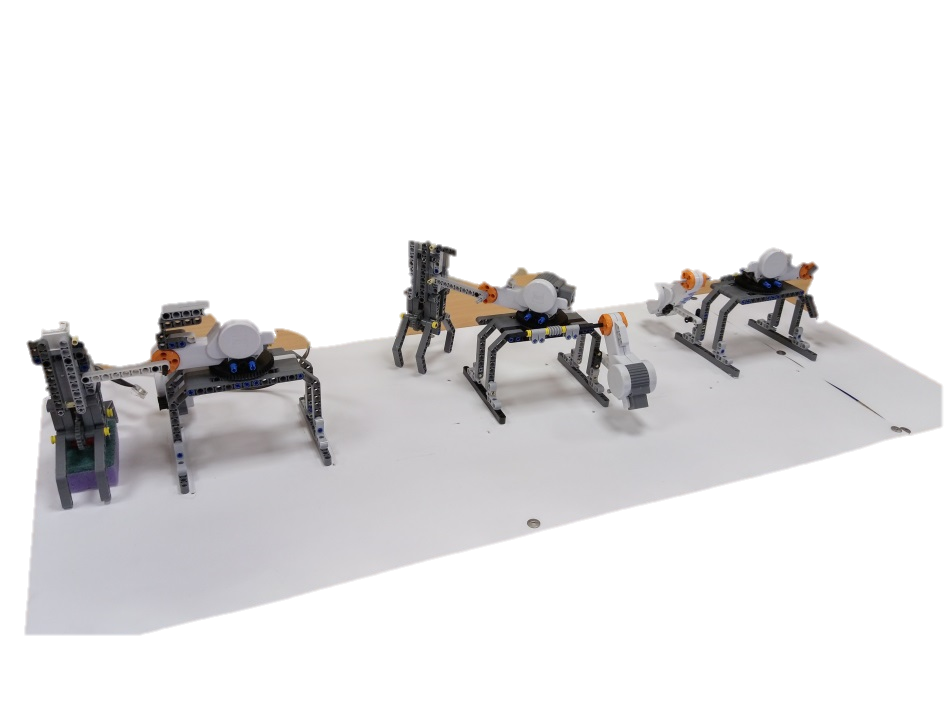 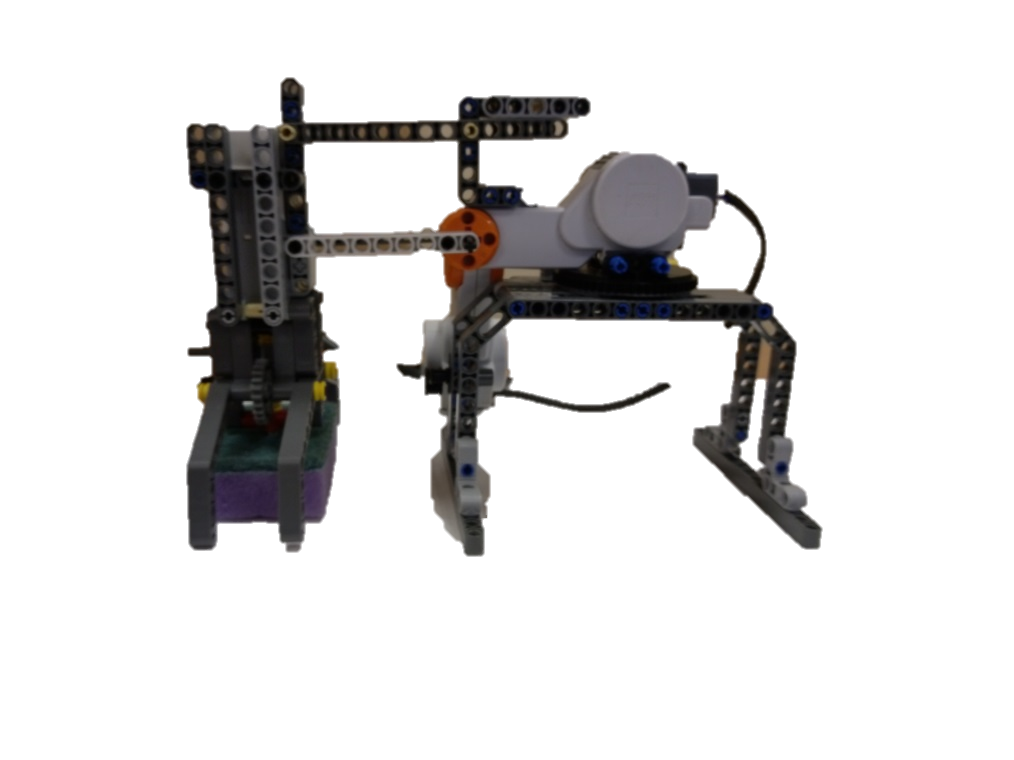 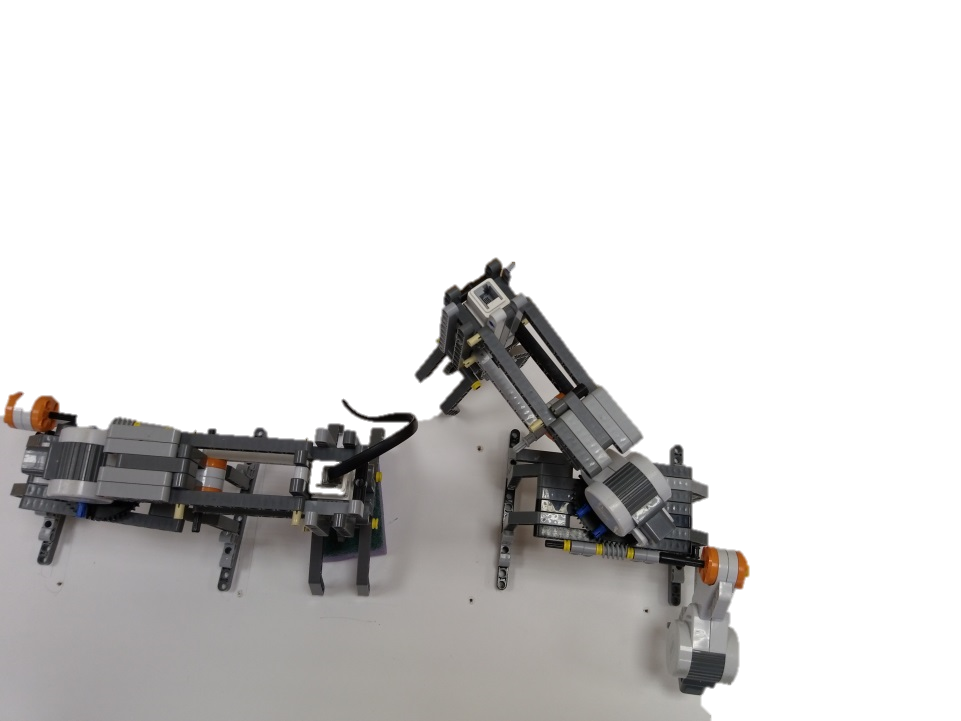 производство
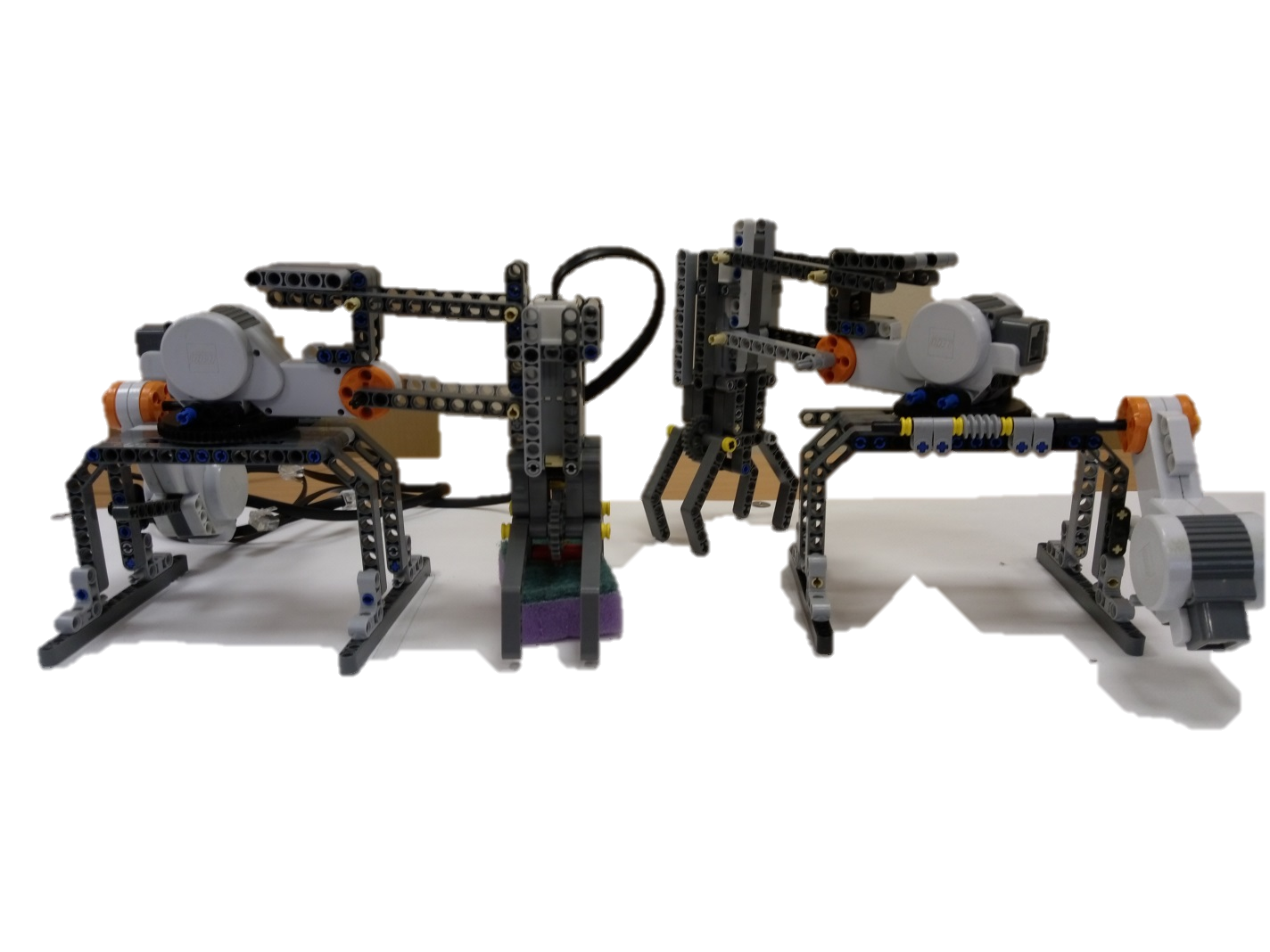